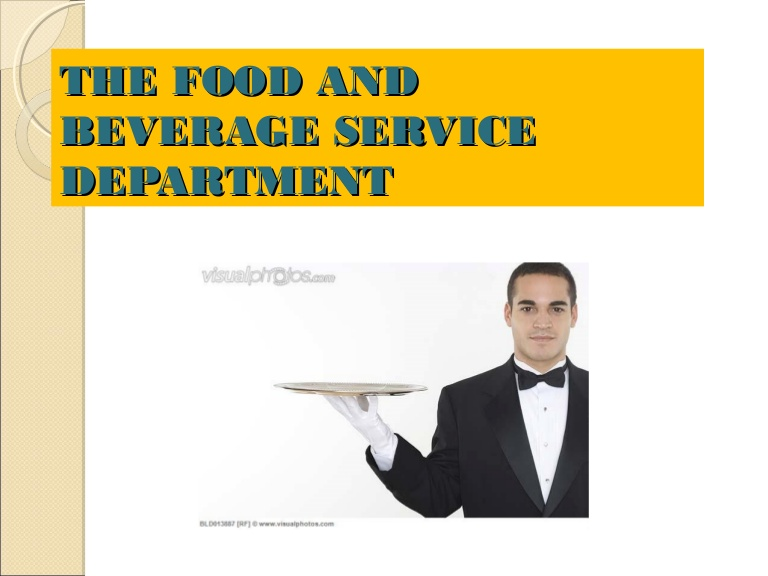 Materi : Food and Beverage Department
Oleh : 
Andreas Suwandi, M.Pd
Definisi Food And Beverage Department
Food and beverage section :
Pengertian Restoran
Macam2 Type/jenis Restoran
Main dinning room (formal Rest’r)
Coffee shop (24 hours services)
Cafetaria / Café / Barista
Pool snack bar/ Soda Fountain
Supper club Rest’r
Specific restaurant (Japanese, Chinese; Korean; Thailand; Indonesianrestaurant )
Restaurant Organizational Chart
Restoran manager
Head waiter/waitress
Ass Head waiter/waitress’
Supervisor /Captain
Waiter/waitress
Bush Boy
Alur pelayanan /Flow of services
Pengertian Pelayanan Restoran
Makna arti SERVICE
S : Smile for every one (Selalu tersenyum jika menemui tamu serta dengan ramah dan sopan) 
E : Excellent in everything we do ( Semua tugas pekerjaan dapat dikerjakan, dilaksanakan dengan baik sesuai dengan tujuan utamanya demi kepuasan tamu pelanggan).
R : Reaching out that every guest with hospitality( Dapat memberikan pelayanan kapada setiap tamu dengan sikap ramah) 
V : Viewing every guest as special ( Setiap tamu dilayani secara spesial tanpa di beda-bedakan)
I : Inviting guest to return (Selalu meminta setiap tamu untuk datang kembali dilain waktu). 
C : Creating a warm atmosfeer ( Dapat menciptakan suasana yang hangat dan mesra).
E : Eye contact that show we care (Dapat meyakinkan tamu bahwa kita selalu memperhatikan dengan tulus) .
Restaurant equipments
Silver wares yaitu semua peralatan service restoran yang terbuat dari bahan silver / stainless steel. Fork, knives, spoon, plates, pots, dll
China wares yaitu peralatan service yang terbuat dari porselin china: plates, cups, bowls, pots,dll
Glass wares yaitu peralatan service restoran yang terbuat dari bahan gelas untuk menyajikan minuman.
Table wares yaitu peralatan yang dipergunakan untuk penyajianpenataan menu makanan pada meja buffet (buffet table)
Penataan table set up restoran
Menu-menu breakfast
b. LUNCH Table Set-Up
c. DINNER Table Set-Up
d. Elaborate DINNER Table Set-Up
Macam-macam restaurant service
English Service /penghidangan ala Inggris (Family Service) 
Dalam service ini Waiter harus aktif untuk menawarkan dan menyajikan makanan ke tamu karena makanan masih berada di platter. Mereka melayani tamu dengan memberikan makanan dari serving dish dan plater ke masing-masing piring tamu. Juga menuangkan minuman yang telah disiapkan di meja tamu. Hidangan diletakkan diatas meja makan yang telah ditata lengkap dengan peralatan makan yang diperlukan. Para tamu mengambil sendiri makanan tersebut dan dinikmati di meja, dibantu oleh pramusaji waiter dan captain restaurant yang bertugas khusus untuk itu.
French Service
Pelayanan formal ala perancis ini tamu menggunakan pakaian formal, waiter sebagai pramusaji menyiapkan meja pembantu (gueridon) dekat meja tamu, lengkap dengan peralatan yang diperlukan. Kemudian makanan dalam pinggan (lodor) dan piring makan yang besar (plater) dibawa dari dapur ke restaurant, dan diletakkan diatas meja pembantu (side stand). Setelah itu barulah pramusaji meracik makanan diatas piring makan (dipindahkan dari pinggan ke piring tamu) dari sebelah kiri tamu.
American Service
American Service Cara Penghidangan Amerika ( Plate Service)Pelayanan ala Amerika ini sangat sederhana tidak secara formal, setup mejanya juga sederhana, biasanya dilakukan di restoran Coffee shop dimana tamu memakai pakaian bebas, dan makanan sudah diporsikan diatas piring langsung dari dapur (ready on the plate), dan waiter langsung menyajikannya ke tamu dari sebelah kanan tamu. Cara ini paling banyak dipakai restaurant jaman sekarang karena lebih cepat. Dalam pelayanan ini pelayanan lebih praktis dan cepat, set-up mejanya juga tidak se-mewah ala perancis.
Russian Service
Russian Service /penghidangan Rusia ( Plater Service )Waiter membawa makanan yang diletakkan ditengah meja. Jadi tamu mengambil makanan sendiri (self service). Makanan dipersiapkan terlebih dahulu di pinggan (mangkok) dan piring besar (lodor), selanjutnya dibawa ke depan tamu untuk disajikan. Waiter bertugas hanya menunggui dan membantu apabila diperlukan untuk menu-menu tambahan dan membantu untuk menggantikan hidangan yang habis dengan yang
Buffet service
Buffet Service /Cara penghidangan Buffet ( Prasmanan )Semua makanan diletakkan disatu meja panjang dan tamu memilih sendiri makanan yang mereka mau atau self service. Makanan ditata disesuaikan dengan jeni-jenisnya terpisah dari menu appetizer, soup, main course, salads dan dessert nya. Untuk memudahkan pengambilannya bisa dengan dua jalur kanan dan kiri namun masing-masing harus disediakan alat-alat servicenya.
Cafetaria service
d. Cafetaria ServicePelayanan pada restoran (kantin) yang banyak ditemui di kampus, rumah sakit kantor-kantor, dll. Dimana beberapa Menu makanan sudah disiapkan pada tempat tertentu dan tamu pelanggan biasanya mengambil tray dan hanya menunjuk makanan yang diinginkannya yang ada didisplay dan pelayan melayani, langsung dibawa ke Cashier untuk dihitung harganya (Tray service). Dapat juga makanan yang dipilih tamu di bawakan oleh waiter ke meja tamu, memberikan makanan itu bersama dengan pisau, sendok dan garpu bersama piring dan pesanannya.
Post test
Jelaskan apa yang dimaksud dengan Food and beverage department ?
Sebutkan Section yang berada di bawah Food and Beverage Department ?
Jelaskan alur pelayanan di Restoran yang baik dan benar?
Sebutkan menu-menu breakfast yang anda pahami? 
Sebutkan macam-macam service di restoran ?
Reference
Agus, Sulastiyono. (2011). Manajemen Penyelanggaraan Hotel. Bandung: Alfabeta.
Isdarmanto. (2018) . Hotel Introduction Sekolah Tinggi Pariwisata AmbarrukmoYogyakarta - IndonesiaPriono, Y. (2012). Identifikasi Produk Wisata Pariwisata Kota (Urban Turism) Kota Pangkalan Bun Sebagai Urban Heritage Turism . Jurnal Prespektif Arsitektur No. 02, 72-84.
Tugas mahasiswa
Buatlah makalah kelompok berkaitan dengan : 
Kitchen Section 
Food Production
Menu 
Jenis menu 
Bar Section
Room service section